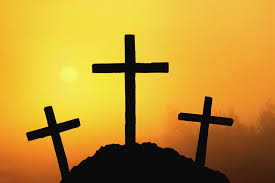 bb
Barabbas
Simon
Unbelieving criminal
Repentant criminal
The Centurion
Which are you?